ΣΧΕΔΙΑΣΜΟΣ ΠΡΟΓΡΑΜΜΑΤΩΝ ΕΚΠΑΙΔΕΥΣΗΣ
ΤΜΗΜΑ ΙΣΤΟΡΙΑΣ ΑΡΧΑΙΟΛΟΓΙΑΣ
Εκπαίδευση Ενηλίκων: UNESCO (1976)
Θεωρείται κάθε εκπαιδευτική διεργασία περιεχομένου, επιπέδου ή μεθόδου, είτε πρόκειται για τυπική εκπαίδευση είτε για άτυπη, είτε για διεργασία που επεκτείνει χρονικά ή αντικαθιστά την αρχική εκπαίδευση στα σχολεία, κολέγια, πανεπιστήμια είτε για μια μαθητεία, μέσω των οποίων τα άτομα θεωρούνται ενήλικα από την κοινωνία, αναπτύσσουν τις ικανότητές τους, εμπλουτίζουν τις γνώσεις τους, βελτιώνουν τα προσόντα τους ή και τα προσανατολίζουν προς άλλη κατεύθυνση με την προοπτική της πλήρους προσωπικής ανάπτυξης (UNESCO, 1976).
Εκπαίδευση Ενηλίκων: UNESCO (2015)
Εξοπλίζει τα άτομα με τις απαραίτητες ικανότητες ώστε να ασκούν και να συνειδητοποιούν τα δικαιώματά τους, να αναλαμβάνουν τον έλεγχο της ζωής τους.
Προωθεί την προσωπική και επαγγελματική ανάπτυξη.
Υποστηρίζει την ενεργό συμμετοχή στην κοινωνία, την κοινότητα και το περιβάλλον. τους.
Εκπαίδευση Ενηλίκων: UNESCO (2015)
Προωθεί τη βιώσιμη και χωρίς αποκλεισμούς οικονομική ανάπτυξη και τις προοπτικές αξιοπρεπούς εργασίας των ατόμων.
Συνιστά ένα κρίσιμο εργαλείο για την καταπολέμηση της φτώχειας, τη βελτίωση της υγείας και της ευημερίας.

(Σύσταση της UNESCO για τη μάθηση και την εκπαίδευση ενηλίκων, 2015).
ΒΑΣΙΚΕΣ ΑΡΧΕΣ ΕΚΠΑΙΔΕΥΣΗΣ ΕΝΗΛΙΚΩΝ
Είναι ανοιχτή σε όλους τους πολίτες.
Απευθύνεται και ανταποκρίνεται στις εξατομικευμένες ανάγκες των ατόμων (π.χ. γυναικών που δεν μπορούν να συνδυάσουν τις οικογενειακές υποχρεώσεις με τις σπουδές τους).
Άρει πολλές από τις δυσκολίες που συνεπάγονται οι σπουδές στην ενήλικη ζωή.
ΒΑΣΙΚΕΣ ΑΡΧΕΣ…
Δίνει τη δυνατότητα σε όλους να βελτιώσουν το εκπαιδευτικό υπόβαθρό τους κατά τη διάρκεια της εργασιακής πορείας τους.
Βοηθά τους ενήλικες να συνειδητοποιούν τις δυνατότητές τους, να γίνονται περισσότερο χειραφετημένοι, κοινωνικά υπεύθυνοι και αυτοδύναμοι.
ΒΑΣΙΚΕΣ ΑΡΧΕΣ…
Η αξιοποίηση της υπάρχουσας γνώσης και εμπειρίας αποτελεί τον ακρογωνιαίο λίθο για τη διεργασία της μάθησης στους ενηλίκους. 
Βασίζεται στη συνειδητή και στοχοθετημένη προσπάθεια και στην κριτική σκέψη των συμμετεχόντων.
Η γνώση προσεγγίζεται μέσα από την προσωπική εμπλοκή, την υπευθυνότητα, τις πρακτικές εφαρμογές που έχουν νόημα και σημασία για τον ενήλικο εκπαιδευόμενο.
Χαρακτηριστικά ενήλικων εκπαιδευομένων
Φτάνουν συνειδητά και σκόπιμα στη μαθησιακή διεργασία.
Έχουν επαγγελματική εμπειρία, διαμορφωμένη προσωπικότητα, συμπεριφορές, αξίες και ενδιαφέροντα.
Οι στόχοι και οι προσδοκίες τους είναι συγκεκριμένοι.
Χαρακτηριστικά ενήλικων εκπαιδευομένων
Εμπλέκεται οικειοθελώς είτε γιατί δεν είχε την ευκαιρία στο παρελθόν είτε για να βελτιώσει τις γνώσεις και δεξιότητές του είτε για να αλλάξει αντικείμενο εργασίας, τρόπο, στάση ζωής. 
Διαθέτουν πολλαπλούς ρόλους, έχουν οικογενειακές και κοινωνικές υποχρεώσεις.
ΧΑΡΑΚΤΗΡΙΣΤΙΚΑ ΕΝΗΛΙΚΩΝ ΕΚΠΑΙΔΕΥΟΜΕΝΩΝ
Ενήλικοι εκπαιδευόμενοι: όχι αυτοί που απλώς είναι 18+ αλλά αυτοί που εκδηλώνουν...:
Πότε μαθαίνει ο ενήλικος εκπαιδευόμενος;
ΕΚΠΑΙΔΕΥΤΗΣ ΕΝΗΛΙΚΩΝ
Έχει ρόλο καταλύτη.
Καθοδηγεί.
Βοηθά τους εκπαιδευομένους να αποκτήσουν κριτική συνειδητοποίηση της προέλευσης, των χαρακτηριστικών και συνεπειών των παραδοχών τους.
ΕΠΑΓΓΕΛΜΑΤΙΚΗ ΕΙΚΟΝΑ
Είναι στοχαζόμενος.
Παρακινεί τους εκπαιδευόμενους να συμμετέχουν ενεργά, να εξετάζουν και να στοχάζονται κριτικά.
Διαθέτει αυτογνωσία.
Βασικές διαστάσεις του ρόλου του εκπαιδευτή ενηλίκων
Συντονιστής (διευκρίνιση στόχων, εποπτεία δραστηριοτήτων).

Καταλύτης (συνεχής ενεργοποίηση και συστηματική υποκίνηση των μαθησιακών διαδικασιών).

Διαμεσολαβητής (αξιοποίηση οργανωμένων δραστηριοτήτων για τη διαμόρφωση μιας σχέσης των εκπαιδευόμενων με το μαθησιακό τους αντικείμενο).
Βασικές διαστάσεις του ρόλου του εκπαιδευτή ενηλίκων
Καθοδηγητής μάθησης (υποστήριξη της μαθησιακής διαδικασίας μέσω της διαρκούς ενθάρρυνσης των εκπαιδευόμενων).

Υποστηρικτής – Εμψυχωτής  (υποκίνηση για επίτευξη στόχων, συμβουλευτική, ενεργοποίηση, καταλυτική δράση, κινητοποίηση, ενσυναίσθηση των μαθησιακών αναγκών ως ομάδα). 

Διευκολυντής της μάθησης: (απομακρύνεται από παραδοσιακές μεθόδους διδασκαλίας, έχει ως αφετηρία τις μαθησιακές ανάγκες των εκπαιδευόμενων, βασίζεται στην ανατροφοδότηση & στον κριτικό στοχασμό.
Μια αρκετά αναλυτική, μολονότι όχι εξαντλητική, κατηγοριοποίηση τωνχαρακτηριστικών που χρειάζεται να έχει ο εκπαιδευτής ενηλίκων περιλαμβάνει τις παρακάτω 24 ικανότητες:
Επικοινωνεί αποτελεσματικά με τους επιμορφούμενους.
Αναπτύσσει αποτελεσματικές σχέσεις συνεργασίας μαζί τους.
Ενδυναμώνει τις θετικές τους διαθέσεις,
Δημιουργεί κλίμα που ενθαρρύνει τη συμμετοχή τους.
Δημιουργεί θεμέλια αμοιβαίου σεβασμού.
Προσαρμόζει τον ρυθμό της μάθησης στον ρυθμό προόδου των εκπαιδευομένων.
Προσαρμόζει τη διδασκαλία ώστε να προσιδιάζει στα ατομικά και ομαδικά χαρακτηριστικά των μαθητευομένων.
Αντιλαμβάνεται τη διαφορά ανάμεσα στην εκπαίδευση των παιδιών και στην εκπαίδευση των ενηλίκων.
Επινοεί διδακτικές στρατηγικές που αναπτύσσουν την εμπιστοσύνη των εκπαιδευομένων.
Ενισχύει το ενδιαφέρον τους για τις εκπαιδευτικές δραστηριότητες.
Διαμορφώνει τον χώρο, ούτως ώστε να δημιουργείται άνετο μαθησιακό περιβάλλον.
Αναγνωρίζει τις αναπτυξιακές δυνατότητες των εκπαιδευομένων.
Προσαρμόζει τη μάθηση στο επίπεδό τους.
Συνοψίζει και ανακεφαλαιώνει τα βασικά σημεία κάθε μαθήματος.
Συμμετέχει σε διαδικασίες αυτοαξιολόγησης της αποτελεσματικότητας του έργου του.
Παρέχει στους εκπαιδευομένους συνεχή ανατροφοδότηση σχετικά με την πρόοδό τους.
Επικεντρώνεται στις θεματικές περιοχές που είναι ουσιώδεις για τους μαθητευομένους.
Συντονίζει και επιβλέπει τις εκπαιδευτικές δραστηριότητες.
Εφαρμόζει τις αρχές μάθησης που αρμόζουν σε ενηλίκους.
Δείχνει έμπρακτα τη διάθεσή του για καινοτομία και πειραματισμό, προσεγγίζοντας
   με νέους τρόπους τα μαθησιακά αντικείμενα.
Παρακινεί τους εκπαιδευομένους να μελετούν μόνοι τους, αυτοδύναμα.
Αξιοποιεί τις γνώσεις και τα εκπαιδευτικά υλικά που έχουν διαμορφώσει άλλοι εκπαιδευτές.
Συνδέει τη μαθησιακή διαδικασία με τις εμπειρίες των εκπαιδευομένων.
Προσαρμόζει το πρόγραμμα ώστε να ανταποκρίνεται στις μεταβαλλόμενες ανάγκες τους.
Διδακτικό στιλ εκπαιδευτή
Διεκδικητικό στιλ
 Απολυταρχικό/ αυταρχικό
Υποτακτικό
Αδιάφορο
Διαφοροποιημένο ανάλογα με τις ανάγκες του εκάστοτε εκπαιδευόμενου.
Διδακτικό στιλ εκπαιδευτή
Διεκδικητικό στιλ
 Απολυταρχικό/ αυταρχικό
Υποτακτικό
Αδιάφορο
Διαφοροποιημένο ανάλογα με τις ανάγκες του εκάστοτε εκπαιδευόμενου.
Η αποτελεσματικότητα του εκπαιδευτή έγκειται σε:
ΓΝΩΣΕΙΣ
ΣΤΑΣΕΙΣ
ΙΚΑΝΟΤΗΤΕΣ
Δεξιότητες
Αναλυτικότερα: είδη γνώσης (1)
Επιστημονικές   γνώσεις:   να   γνωρίζουν   το   αντικείμενο   διδασκαλίας   ώστε   να μπορέσουν να καταστήσουν τους εκπαιδευομένους κοινωνούς με ό,τι νεότερο υπάρχει στο πεδίο του γνωστικού τους αντικειμένου. Αυτή η γνώση αποκτάται μέσω της αρχικής κατάρτισης.

Παιδαγωγικές γνώσεις: να κατέχουν παιδαγωγικές και διδακτικές ικανότητες που θα εξασφαλίσουν τη μεταβίβαση της γνώσης και της τεχνογνωσίας, αλλά και θα τους δώσουν τη δυνατότητα να προσεγγίσουν τους εκπαιδευομένους, να αναπτύξουν σχέσεις μαζί τους, να παρακινήσουν το ενδιαφέρον για μάθηση, να προσδιορίσουν και να αποσαφηνίσουν τους εκπαιδευτικούς στόχους ενός προγράμματος, να επενδύσουν στις εμπειρίες των εκπαιδευομένων, να μάθουν τους εκπαιδευομένους να μαθαίνουν.
Είδη γνώσης (2)
Τεχνικές γνώσεις: να είναι σε θέση να χρησιμοποιούν τα διαθέσιμα μέσα και τεχνικές, όπως ο Η/Υ, τα οπτικοακουστικά μέσα, σωματικές τεχνικές έκφρασης.

Κοινωνικές   και   πολιτικές   γνώσεις:   να   αντιμετωπίζουν   κριτικά   τους κοινωνικοοικονομικούς μηχανισμούς, να έχουν επίγνωση του εκάστοτε κοινωνικού πλαισίου και να εντάσσουν σε αυτό οποιαδήποτε παιδαγωγική κατάσταση.

Θεσμικές γνώσεις: να έχουν τη γνώση και την ικανότητα για τη διατήρηση επαφών με αρμοδίους που δραστηριοποιούνται τόσο σε τοπικό όσο και σε διεθνές επίπεδο, ώστε να μπορούν να εκμεταλλεύονται τους διαθέσιμους πόρους και  δυνατότητες.
Dispositions
ανοιχτότητα,  ενσυναίσθηση,  ευελιξία, περιέργεια, ανεκτικότητα
αυτογνωσία,  δέσμευση στην κοινωνική δικαιοσύνη, συνέπεια,  αλτρουισμός,  αίσθηση αποστολής.
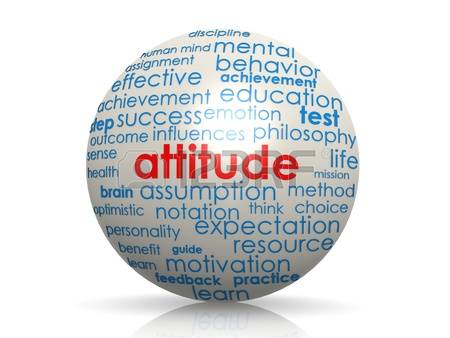 ΙΚΑΝΟΤΗΤΕΣ ΕΚΠΑΙΔΕΥΤΗ
Χρησιμοποιεί ποικίλες διδακτικές τεχνικές
Συμμετέχει σε διαδικασίες αξιολόγησης και αυτοαξιολόγησης
Προσαρμόζει τον ρυθμό του μαθήματος στον ρυθμό προόδου των εκπαιδευομένων
Ο Πάολο Φρέιρε υποστηρίζει ότι:

 «Οι προνομιούχοι εκπαιδευτές πρέπει να πεθάνουν ψυχολογικά και να αναγεννηθούν όσον αφορά στον τρόπο της ίσης αντιμετώπισης των ατόμων, μία διαδικασία που προϋποθέτει συνεχή μάθηση»
Δραστηριότητα:
Ένας εισηγητής έλαμπε συνήθως από έξαψη ενώ μιλούσε. Ο ενθουσιασμός του ήταν μεγάλος και ήταν ιδιαίτερα δομημένος ομιλητής. «Όμως» ποτέ δε συνέβη να ρωτήσει: «Αν εμείς είχαμε καταλάβει το θέμα του». Συνήθως χάναμε τον ειρμό μετά τα πέντε πρώτα λεπτά, αν και όλοι απολαμβάνaμε την παρουσίαση του. 
                                                            (J. Rogers, 1997) 


                         Σχολιάστε το!!!